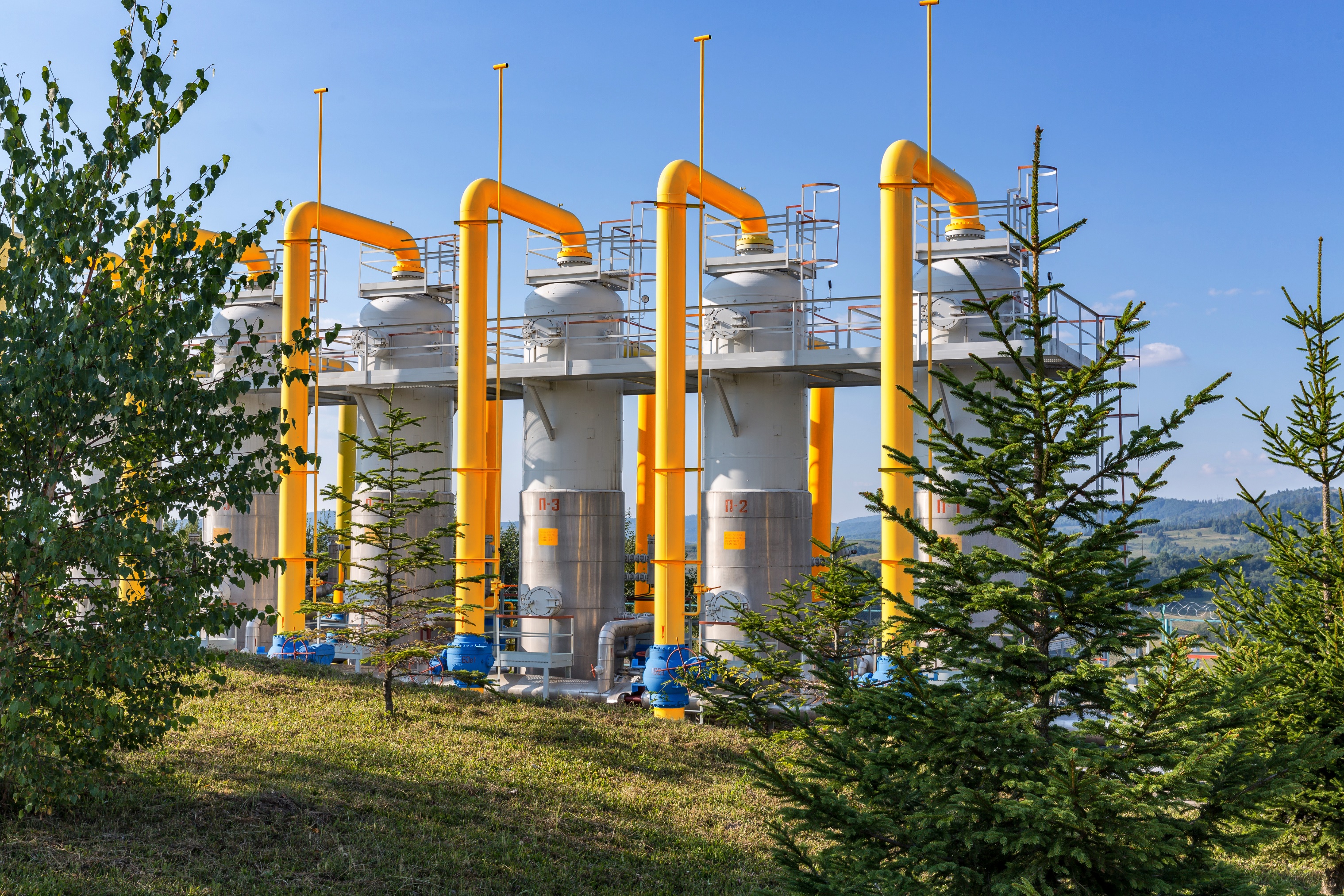 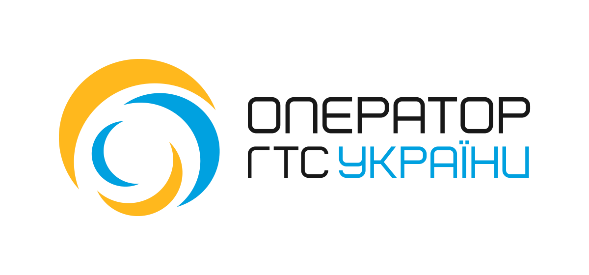 ВПРОВАДЖЕННЯПЛАТФОРМИ ІНСАЙДЕРСЬКОЇ
ПЕРЕДАЧІ ДАНИХ
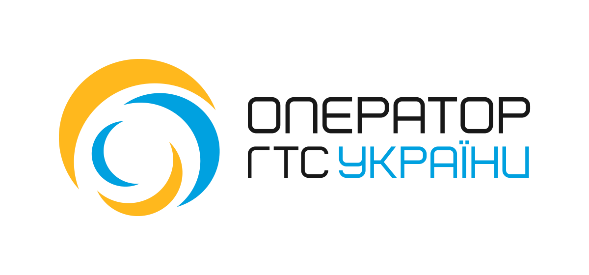 ПЛАН ЗУСТРІЧІ
Застереження (дисклеймер)
Інформація, що вказана на слайдах цієї презентації, надається виключно для ілюстративних цілей та не є будь-якою формою поради або консультації зі сторони ТОВ «Оператор ГТС України» щодо прийняття рішень учасниками оптового енергетичного ринку або іншими особами при роботі з інформацією при передачі даних та/або в інших випадках.
ТОВ «Оператор ГТС України» не несе відповідальності за наслідки використання інформації на слайдах цієї презентації, перед учасниками оптового енергетичного ринку або будь-якими іншими особами.
ЧАСТИНА 1
ПЕРЕДАЧА ДАНИХ 
УЧАСНИКАМИ РИНКУ
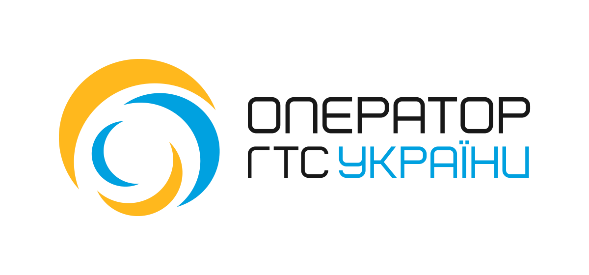 КЛЮЧОВІ ДАТИ
Згідно з календарем засідань НКРЕКП та відповідних матеріалів, розміщених на сайті НКРЕКП, Регулятор планує включити ОГТСУ до Реєстру АПД
28.06.2024
НОРМАТИВНІ ДОКУМЕНТИ
Постанова НКРЕКП
від 27.12.2023 № 2613«Про затвердження Порядку набуття, призупинення і припинення статусу адміністратора передачі даних»
02.07.2024
Набирає чинності Порядок подання інформації про здійснені господарсько-торговельні операції, пов’язані з оптовими енергетичними продуктами
Адміністратор передачі даних (далі - АПД) ─ особа, яка на підставі договору про передачу даних з учасником оптового енергетичного ринку відповідає за збір, агрегацію та подання Регулятору інформації про здійснені учасником ринку господарсько-торговельні операції про оптові енергетичні продукти
02.07.2024
Запуск Платформи передачі даних
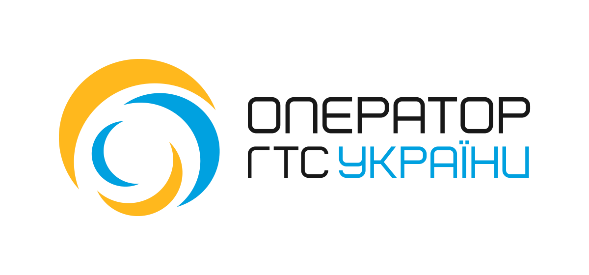 ОБОВ’ЯЗКИ
НОРМАТИВНІ ДОКУМЕНТИ
Постанова НКРЕКП від 27.03.2024 N 618 «Про затвердження Порядку подання інформації про здійснені господарсько-торговельні операції, пов’язані з оптовими енергетичними продуктами»
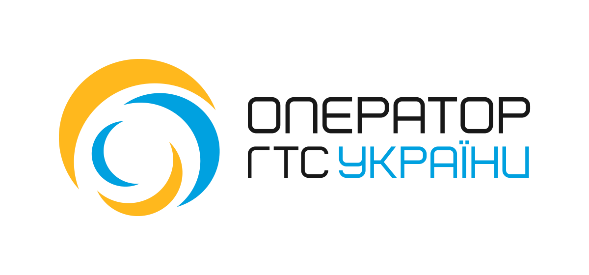 ОБСЯГ ДАНИХ, ЩО ПІДЛЯГАЄ ПЕРЕДАЧІ
ЧАСТИНА 2
ПІДКЛЮЧЕННЯ ДО ПЛАТФОРМИ
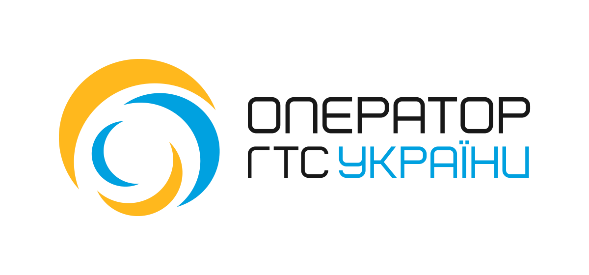 ДОГОВІР
ДЛЯ УКЛАДАННЯ ДОГОВОРУ ЗАМОВНИК НАДАЄ АДМІНІСТРАТОРУ
Договір про надання послуг передачі даних


публічний договір та договір приєднання
01
Оригінал заяви-приєднання 
до договору про надання послуг передачі даних
Скановану копію документів, 
що підтверджують повноваження 
осіб вчиняти правочини, 
на commercial@tsoua.com
02
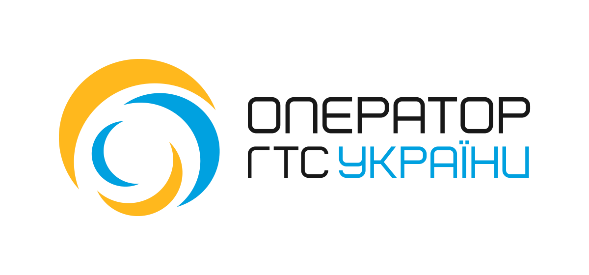 ПІДКЛЮЧЕННЯ ДО ПЛАТФОРМИ
ДЛЯ ПІДКЛЮЧЕННЯ ДО ПЛАТФОРМИ 
УЧАСНИК НАДАЄ АДМІНІСТРАТОРУ
Що таке Платформа передачі даних?
Платформа передачі даних – це інформаційна система, що забезпечує учасникам оптового енергетичного ринку можливість передати дані, що визначені відповідними нормами
01
Повідомлення на створення користувача за формою Додатку 2 до Договору
Довіреність на право доступу до Платформи для уповноважених осіб за формою Додатку 4 до Договору або Лист про реєстрацію електронного підпису керівника за формою Додатку 3 до Договору
02
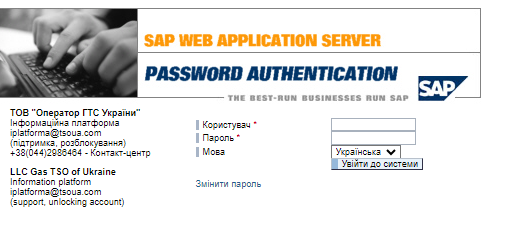 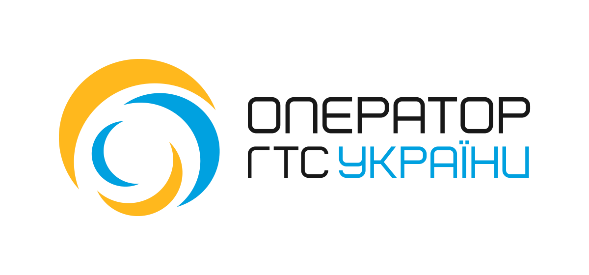 ВХІД НА ПЛАТФОРМУ
ДЛЯ РОБОТИ НА ПЛАТФОРМІ 
УЧАСНИКУ НЕОБХІДНО
ВИМОГИ ДО ПАРОЛЮ

Особистий пароль для входу в Платформу має містити:
не менше 8 символів;
хоча б 1 велику літеру, 
хоча б 1 одну малу літеру, 
хоча б 1 цифру,
хоча б 1 спеціальний символ.
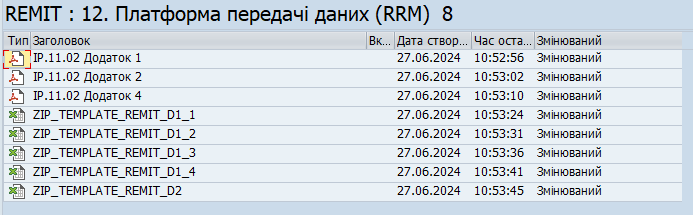 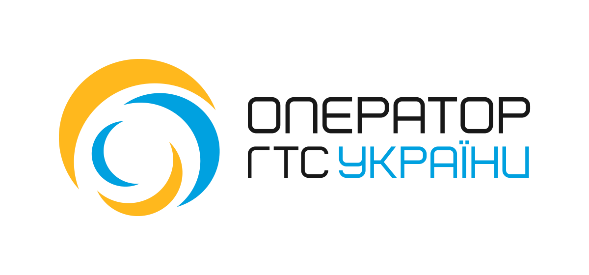 ДОСТУП НА МІСЯЦЬ
ДЛЯ ОТРИМАННЯ ДОСТУПУ НА ПЛАТФОРМІ НА МІСЦЯ
УЧАСНИКУ НЕОБХІДНО
КОД ПОСЛУГИ

ММ – порядковий номер місяця від 01 до 12
РР – Дві останній цифри року від 24 до 99
03
Отримати акт виконаних робіт в платформі не пізніше 14 числа наступним за звітним 
(код послуги 63.11)
702MMPP
01
Подати Замовлення послуги за процедурою, яка буде визначена на сайті Адміністратора
Приклади:
7020724 – на липень 2024 
7020824 – на серпень 2024 
7020924 – на вересень 2024
02
Деталі процедури замовлення доступу будуть оприлюднені на сайті
Сплати рахунок, вказавши код послуги
ЧАСТИНА 3
ДОДАТКИ 1, 2 ТА 4
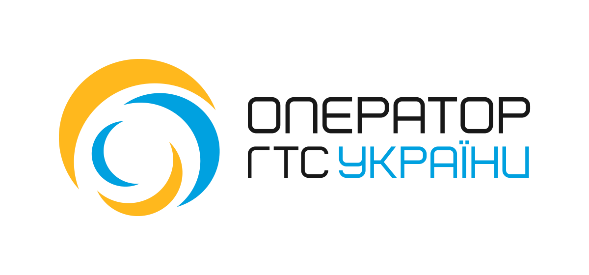 ВИДИ ДОГОВОРІВ
НЕСТАНДАРТНИЙ
СТАНДАРТНИЙ
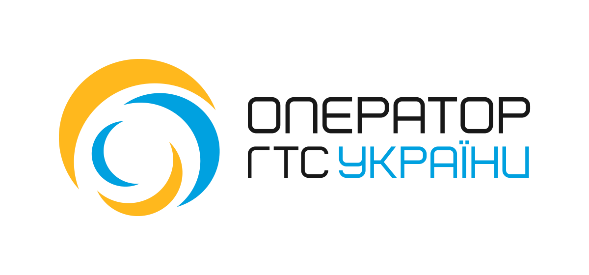 ЗАГАЛЬНІ СТРОКИ ПЕРЕДАЧІ ДАНИХ
НЕСТАНДАРТНИЙ
СТАНДАРТНИЙ
НОРМАТИВНІ ДОКУМЕНТИ
ДОДАТОК 2

НЕ ПІЗНІШЕ 1 МІСЯЦЯ
ДОДАТОК 1

НЕ ПІЗНІШЕ НАСТУПНОГО РОБОЧОГО ДНЯ
Постанова НКРЕКП від 27.03.2024 N 618 «Про затвердження Порядку подання інформації про здійснені господарсько-торговельні операції, пов’язані з оптовими енергетичними продуктами»


пункт 6.1 Порядку 
пункт 6.3 Порядку

пункт 2.4 Порядку
з дня вчинення операції
за зміною договору
за розірванням/ скасуванням договору
з дня вчинення операції
за зміною договору
за розірванням/ скасуванням договору
Інформація про нестандартні договори, у тому числі виконання нестандартних договорів, які містять остаточний обсяг та ціну оптового енергетичного продукту, подається відповідно до додатка 1. У такому випадку інформація надається у терміни, не пізніше ніж через один місяць після дня вчинення такої операції.
Інформація подається обома сторонами операції: 
продавцем та покупцем
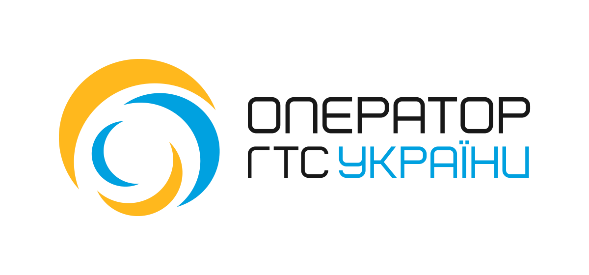 ОКРЕМІ СТРОКИ ПЕРЕДАЧІ ДАНИХ
28.12.2024
30.08.2024
ДЕ ШУКАТИ ІНФОРМАЦІЮ
бухгалтерський облік учасника ринку
біржові операції
торгові сповіщення ВТТ ГТС та ВТТ ПСГ
*Договір вважається виконаним в тому випадку, коли кожна зі сторін виконала свої зобов'язання в повному обсязі.
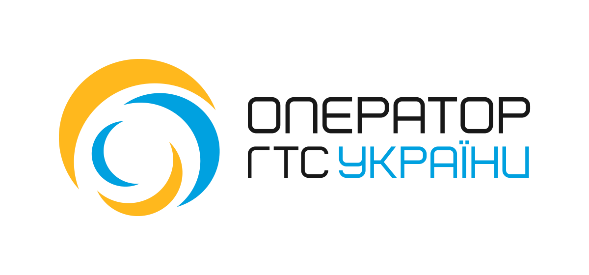 КІЛЬКІСТЬ ПОЛІВ В ДОДАТКАХ
45
58
ЗАГАЛЬНА КІЛЬКІСТЬ ПОЛІВ В ДОДАТКУ 2
ЗАГАЛЬНА КІЛЬКІСТЬ ПОЛІВ В ДОДАТКУ 1
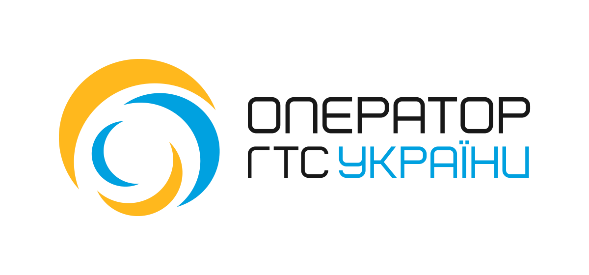 РОЗДІЛИ ДОДАТКІВ
ДОДАТОК 2 МІСТИТЬ 
7 ГРУП ПОЛІВ   ДАНИХ ПРО:
ДОДАТОК 1 МІСТИТЬ 
7 ГРУП ПОЛІВ   ДАНИХ ПРО:
7 ГРУП ПОЛІВ
6 ГРУП ПОЛІВ
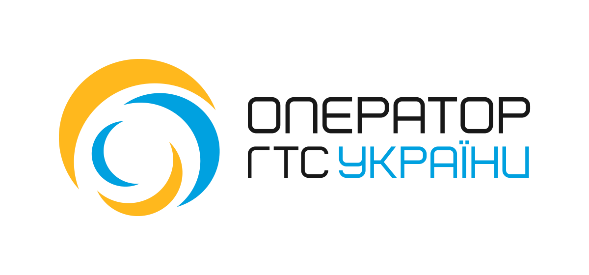 ДОДАТОК 4
ДОДАТОК МІСТИТЬ 7 ГРУП ПОЛІВ    ДАНИХ ПРО
(для вторинного розподілу):
6 ГРУП ПОЛІВ
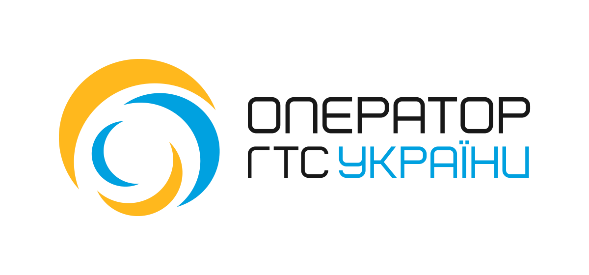 КОНТАКТИ
КОНТАКТ-ЦЕНТР З ПІДТРИМКИ 
ЗАМОВНИКІВ ПОСЛУГ

Графік роботи:робочі дні – з 08:00 до 22:00вихідні дні – з 10:00 до 19:00

+ 38 (044) 239-77-77 (резиденти)+ 38 (044) 298-64-64 (резиденти)+ 38 (044) 239-78-43 (нерезиденти)iplatforma@tsoua.com